Chapter Five
Haec est enim charitas Dei, ut mandata Eius custodiamus.
Contents
Dative of Reference
  In whose opinion?
      Tu es pulchra, mihi.
                You are pretty, to me.        You are pretty in my opinion.
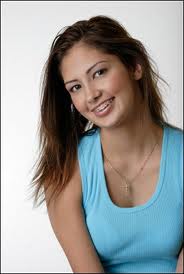 Contents
Dative of Purpose
                 A noun in the dative case              shows the purpose.
                              Locum novae domo invenit.                                           He found a place for the new house.
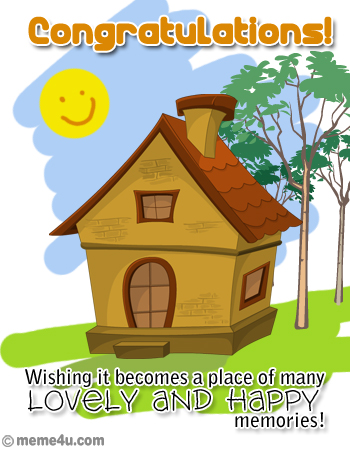 Contents
Dative of Purpose and Dative of Reference
  also known as Double Dative
   Ancilla matri magno auxilio erat.The handmaiden was (for) a     great help in mother’s opinion.
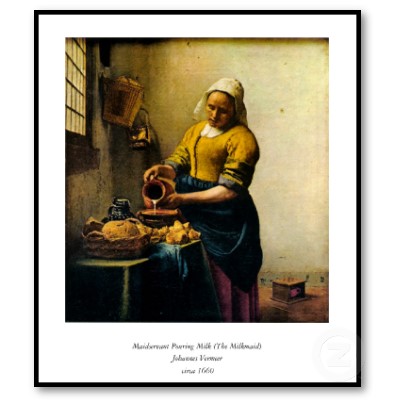 Contents
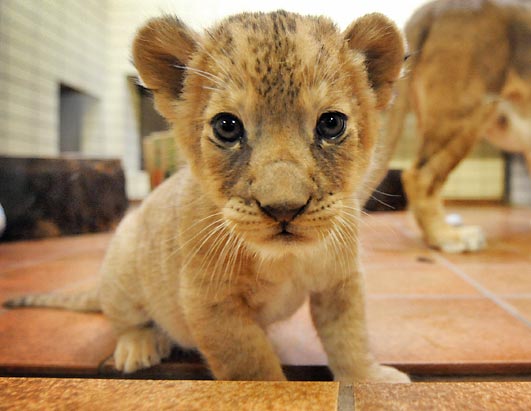 Dative of Possession
A transposition of words can show possession.
   Leo est mihi.   The lion is to me.  I have a lion.
  Canes sunt vobis.  Dogs are to you.  You have dogs.
  Sex sorores sunt tibi. Six sisters are to you.         You have six sisters.
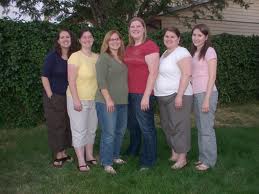 Vocabulary
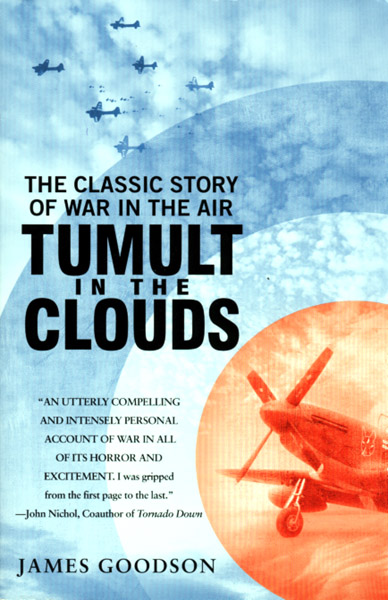 prudens		probitas
   sapiens		salus
   exactor			temptatio
   patientia		tumultus
Vocabulary
quicumque				accido
  dubito					cresco
  existimo					frango
  revelo					intelligo
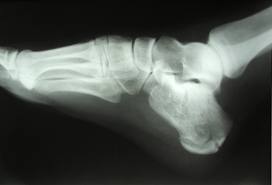 Exercise A.
1. Father did it for his son for his safety.
 Question:  What kind of dative      is this?  Dative of Purpose               eius saluti
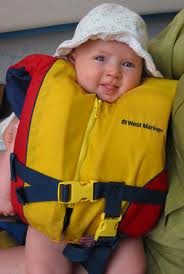 Exercise B.
1.   Stulti sapientiam non amant.                       Foolish (men, boys) do not love                                                 wisdom.
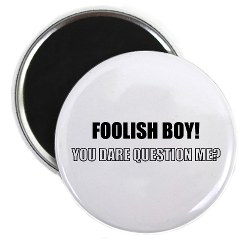 Exercise C.
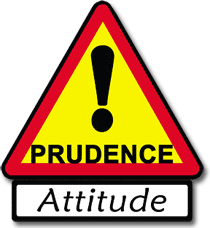 1.    We hope that she is prudent.
        Change to:  We hope her to be prudent.Speramus eam esse prudentem.
Exercise D.
Eius lacrimae  suam desperationem demonstrant.
     
     His (or her) tears show his (or, her) desperation.
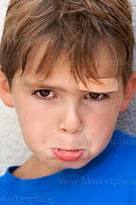 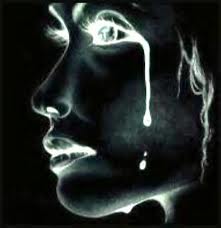 Bible Thoughts: Joy
Patri stultorum nullum gaudium est
       Fructus Spiritūs est amor et gaudium et patientia et benignitas et probitas et fides.
        Existimate omne gaudium, mei fratres, ubi in varias temptationes cadetis.
Jesus’ Prayer
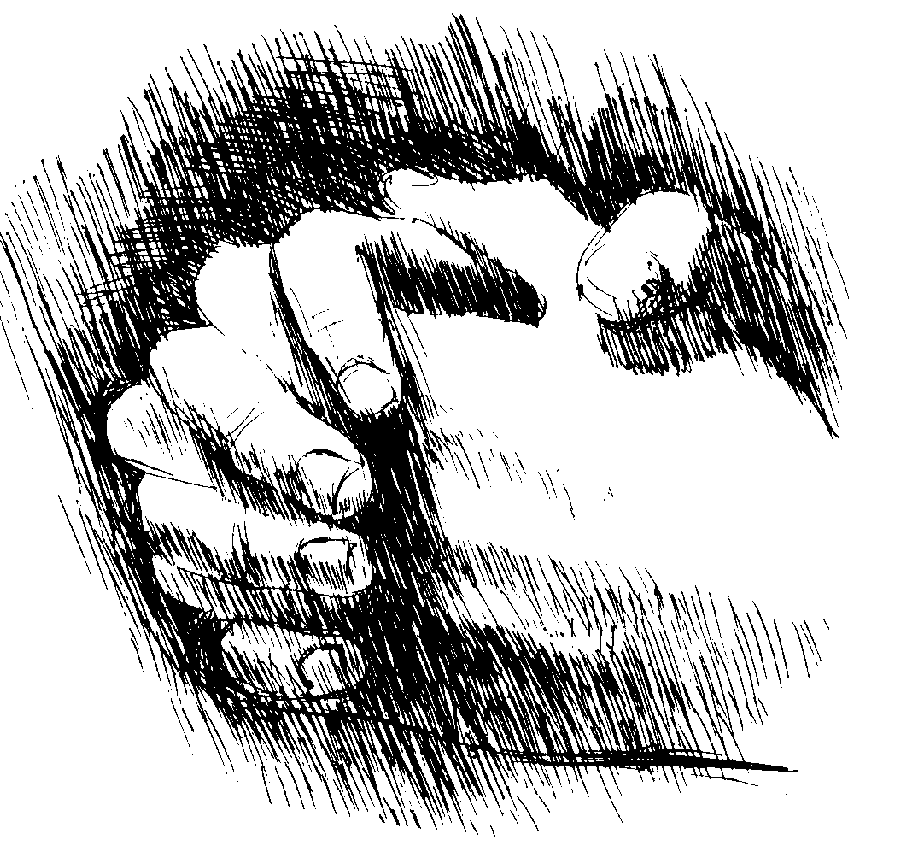 Eo tempore Iesus, respondens, dixit, "Te, O Pater, Domine caeli et terrae laudo, quoniam
haec  a  sapientibus  et  prudentibus  celavisti,  et  ea  parvis  revelavisti.  Itaque,  Pater,  ante  Te gratissimum erat. Omnia Mihi tradita sunt a Patre Meo. Nullus Filium comprehendit nisi Pater.
     Et nullus Patrem comprehendit nisi Filius, et omnes quibus Filius Eum revelat.  Venite ad Me, omnes qui laboratis et onerati estis, et otium vobis dabo. Quoniam Meum iugum est facile et Meum opus est leve."
The Roman Empire
“Omnes viae Romam ducunt.”
Rome conquered.Rome let the people have their own religions.Rome collected taxes and slaves.

Question: 
Why did the Romans not tolerate Christians?
Reading Lesson
Quid accidit in Capharnao?
           Posthac ubi Iesus paralyticum (paralyzed man) sanaverat, Chuza se iunxit suae familiae ad Fideli villam. Chuza fabulam omnibus qui erant ibi, Susannae et suo filio e Nain et Mariae e Magdalā, narravit. Is anxius erat de salute Iesūs, quoniam scribae Pharisaeique Iesum diligenter spectare  incipiebant. Eum  blasphemum  esse  dicebant,  quoniam  dicebat  Deum  Patrem  Eum misisse, etiam dicebat Se esse Filium Dei. Iesum esse mendacem et Eius auctoritatem venisse e diabolo dicebant.
Reading Lesson
Ioannes, servus quem Iesus sanaverat, in cenationem venit. Servi Fideli pro omnibus—
pro Iesui et discipulis quoque—cenam paraverant, et laeti homines iam ad mensam sedebant.
Subito erat tumultus extra! Fidelius et Ioannes turbam extra viderunt, ex quibus1 nonnulli erant rabbi. Rabbi putaverunt Iesum esse peccatorem quoniam erat conviva Gentium, nonnulli quarum erant exactores et peccatores eis.
Reading Lesson
Hoc tempore inter turbam erant Iesūs mater et Sui fratres. Quoniam per turbam praeterire non poterant, nuntium ad Fidelium miserunt. Illi Iesum videre cupiverunt. Tum Iesus e villā cum omnibus venit, quoniam etiam Suam matrem et Sui fratres videre voluit.
   Iesus comprehendit Suam familiam esse anxiam. Audiverant multa et mala quae rabbi de Iesu dicebant.  Sua mater rogavit, "Iesus, domum nobiscum venies-ne?“  Sed Iesus respondit, "Nunc, Mater, domum venire non possum." Iesus comprehendit voluntatem Patris in caelo, sed illi non comprehenderunt.
Reading Lesson
Si Sui fratres Ei non crediderunt, cum Eo vere non erant. Itaque Iesus respondit, "Quis
est Mea mater et qui sunt Mei fratres?"
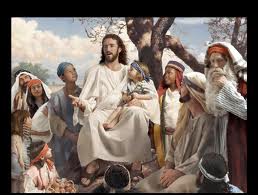 Reading Lesson
Intendens Suam manum omnibus, dixit, "Hi sunt Mea mater et Mei fratres! Quicumque fecit voluntatem Patris Mei qui in caelo est, ipse Meus et frater et soror et mater est!"
Iesus revenit in villam cum omnibus amicis, et Sui fratres discesserunt. Tunc rabbi turbae narraverunt, "Hic Iesus est ebriosus et amicus exactorum et peccatorum.“
Tum turba discessit, et Maria, mater Iesūs, in villam venit.
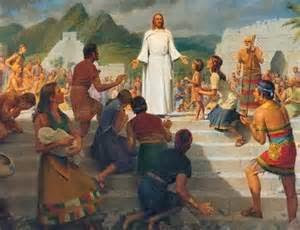